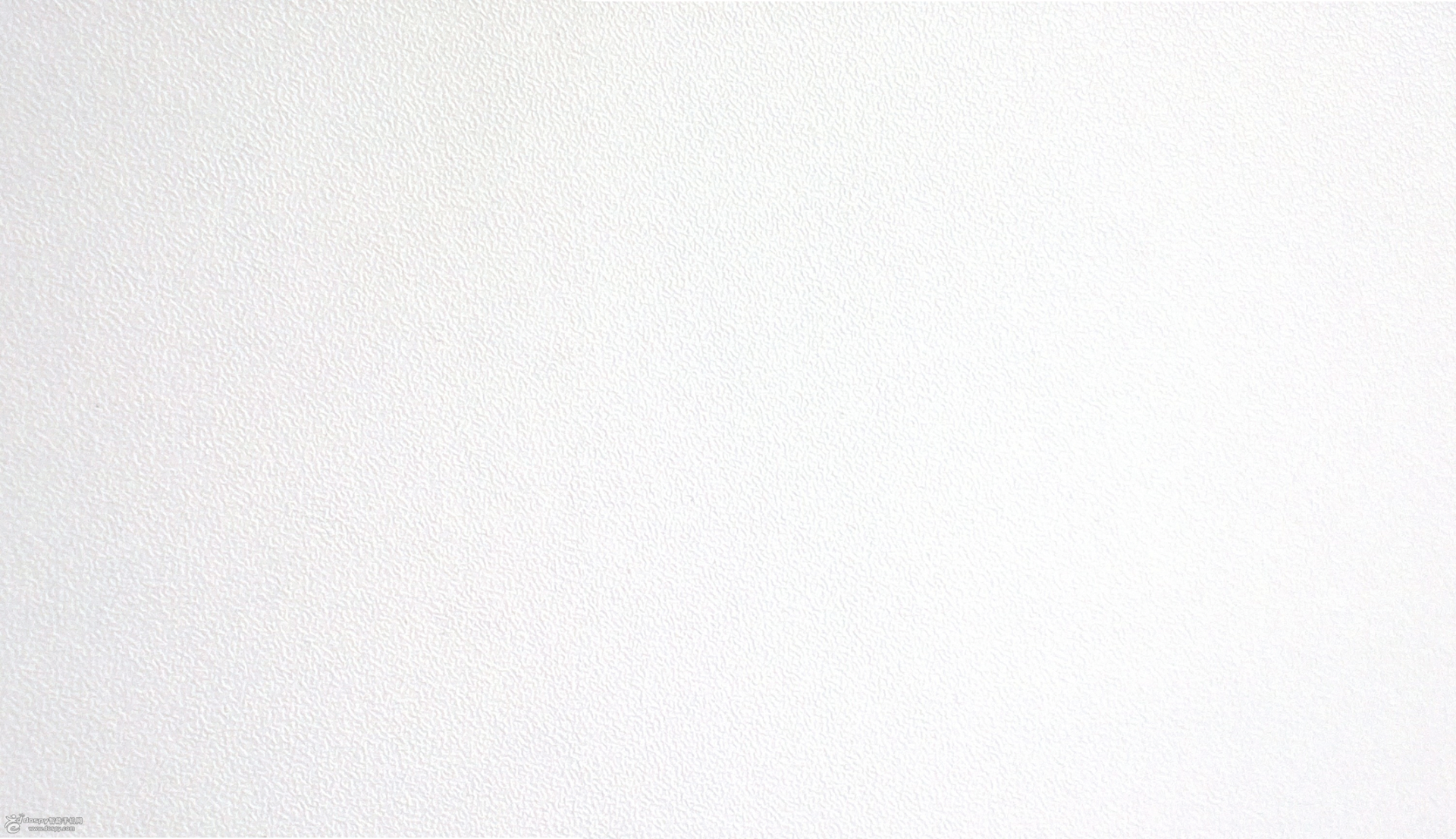 极简线条汇报PPT模板
Simple lines generic template
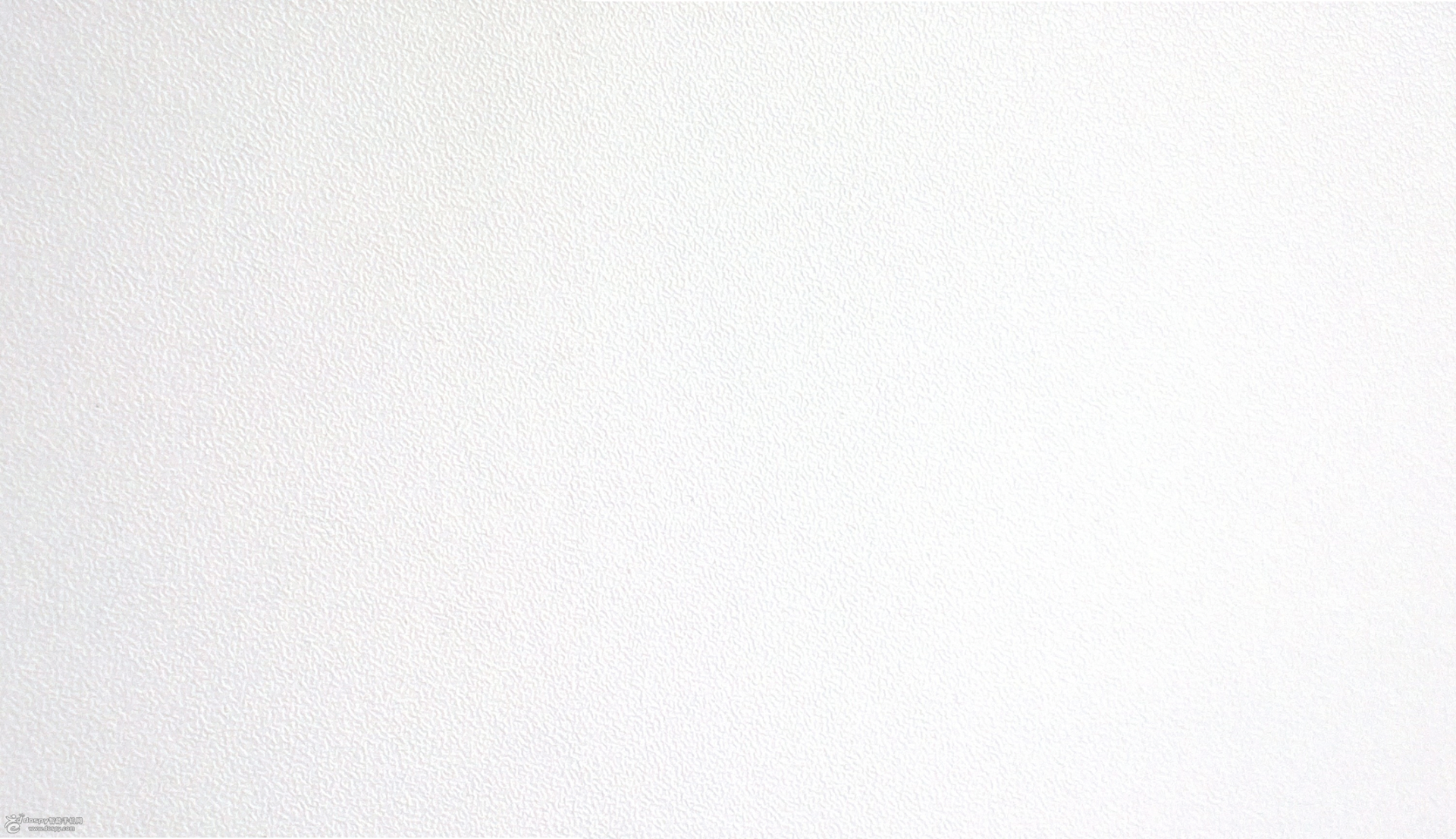 01
年度/季度/月度工作概述
02
工作完成情况
目录
CONTENTS
03
成功项目展示
04
明年/下季度/下月工作计划
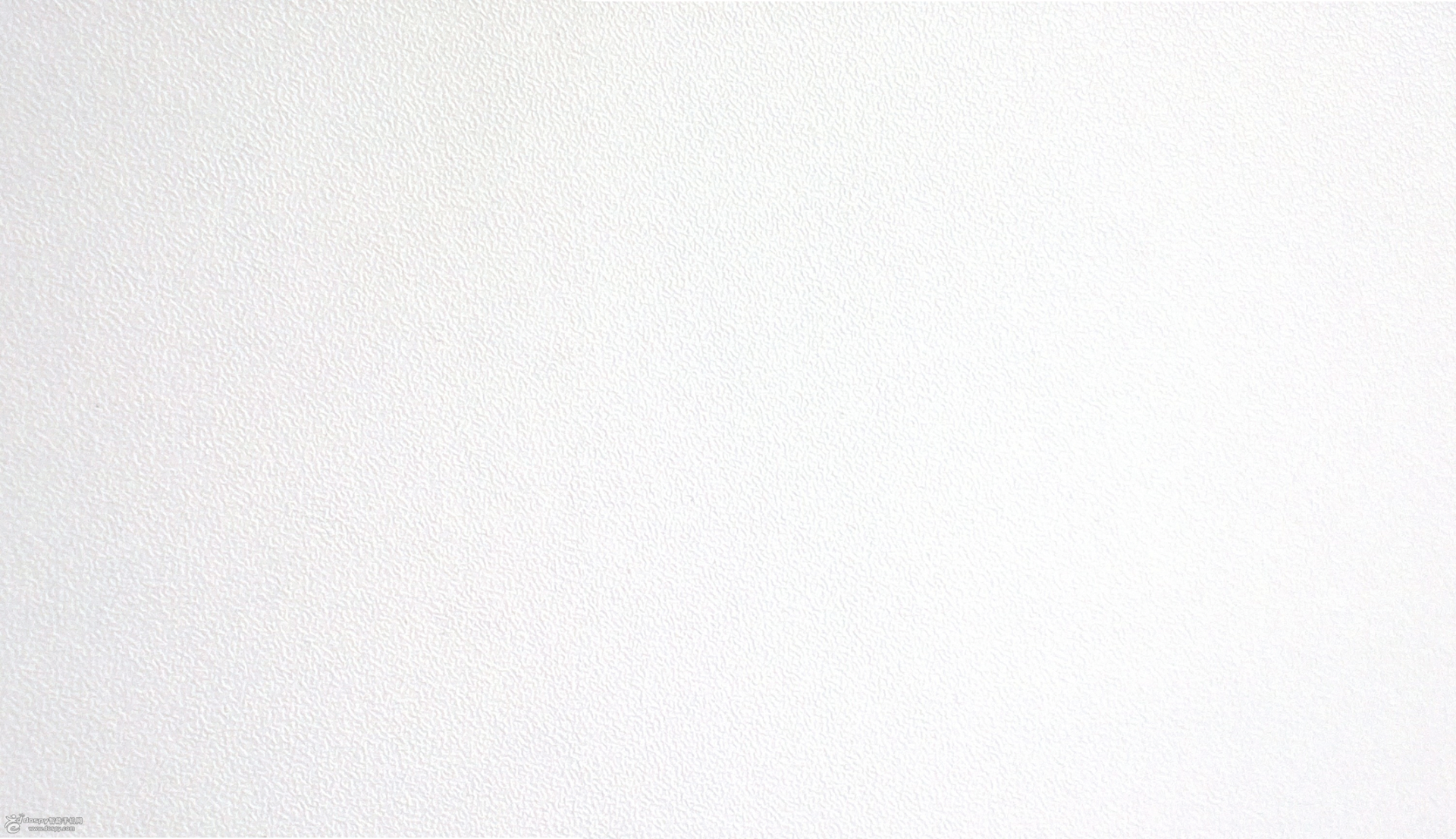 01
年度/季度/月度工作概述
Please add the title of the you need here
年度/季度/月度工作回顾
与去年/上季度/上月对比
年度/季度/月度工作总结
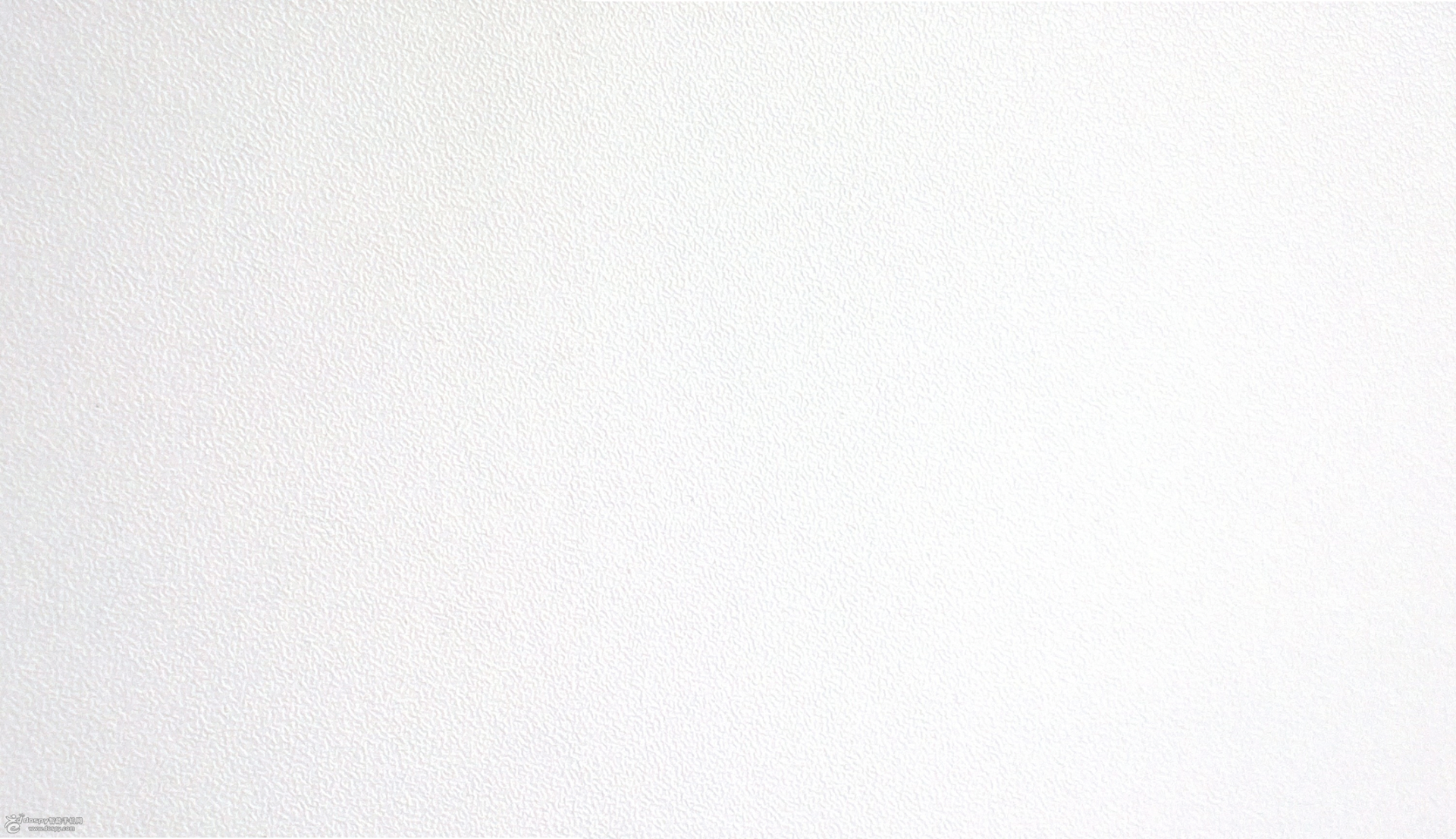 年度/季度/月度工作概述
此部分内容作为文字排版占位显示（建议使用主题字体）
标题文本预设
标题文本预设
标题文本预设
标题文本预设
标题文本预设
此部分内容作为文字排版占位显示（建议使用主题字体）如需更改请在（设置形状格式）菜单下（文本选项）中调整
此部分内容作为文字排版占位显示（建议使用主题字体）
此部分内容作为文字排版占位显示（建议使用主题字体）
此部分内容作为文字排版占位显示（建议使用主题字体）
此部分内容作为文字排版占位显示（建议使用主题字体）
此部分内容作为文字排版占位显示（建议使用主题字体）
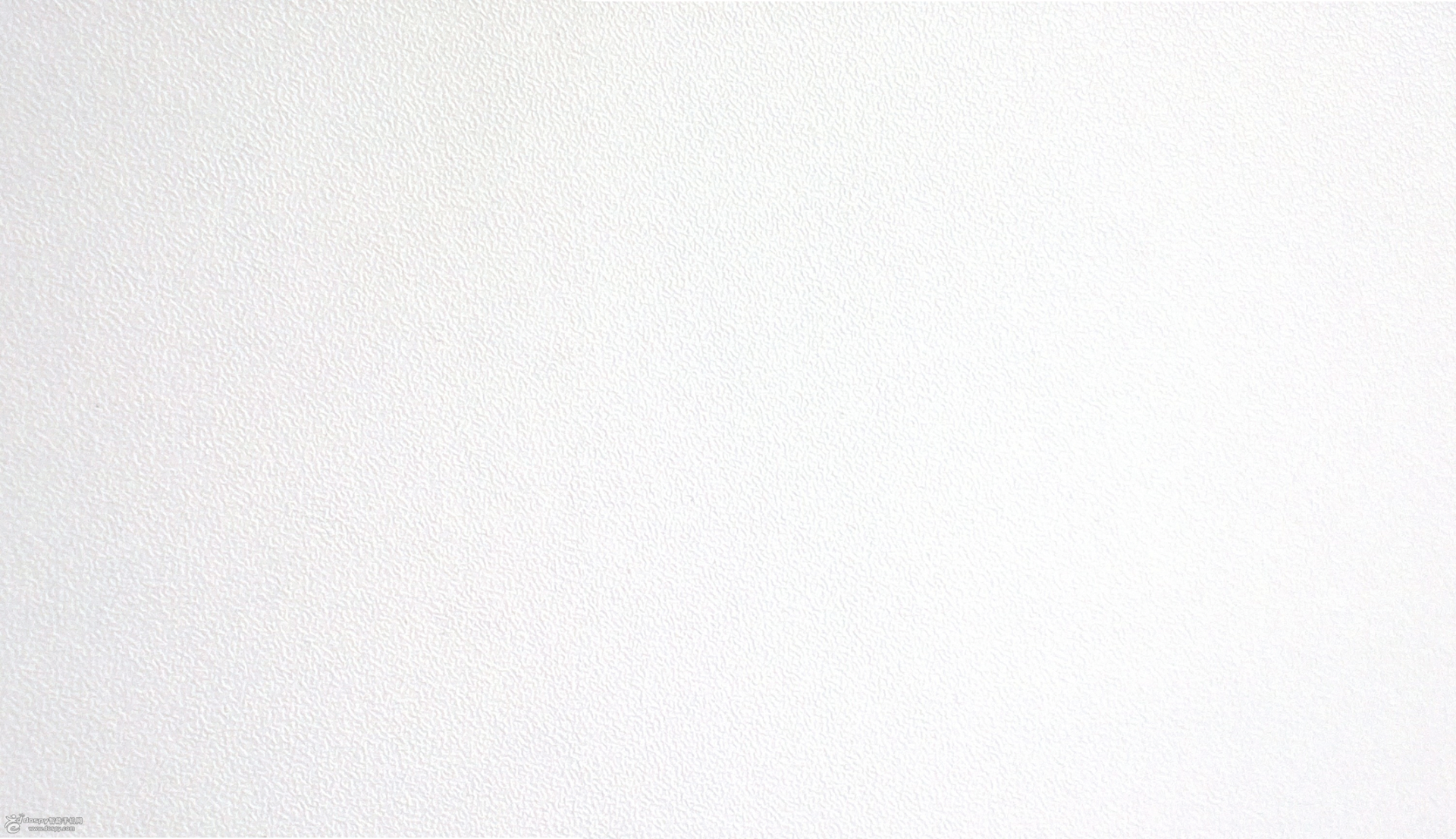 年度/季度/月度工作概述
华东区
点击此处添加文字描述，文字颜色、大小、字体可根据需求进行更改。
75%
辽宁
华北区
点击此处添加文字描述，文字颜色、大小、字体可根据需求进行更改。
45%
江苏
浙江
华南区
点击此处添加文字描述，文字颜色、大小、字体可根据需求进行更改。
63%
云南
广东
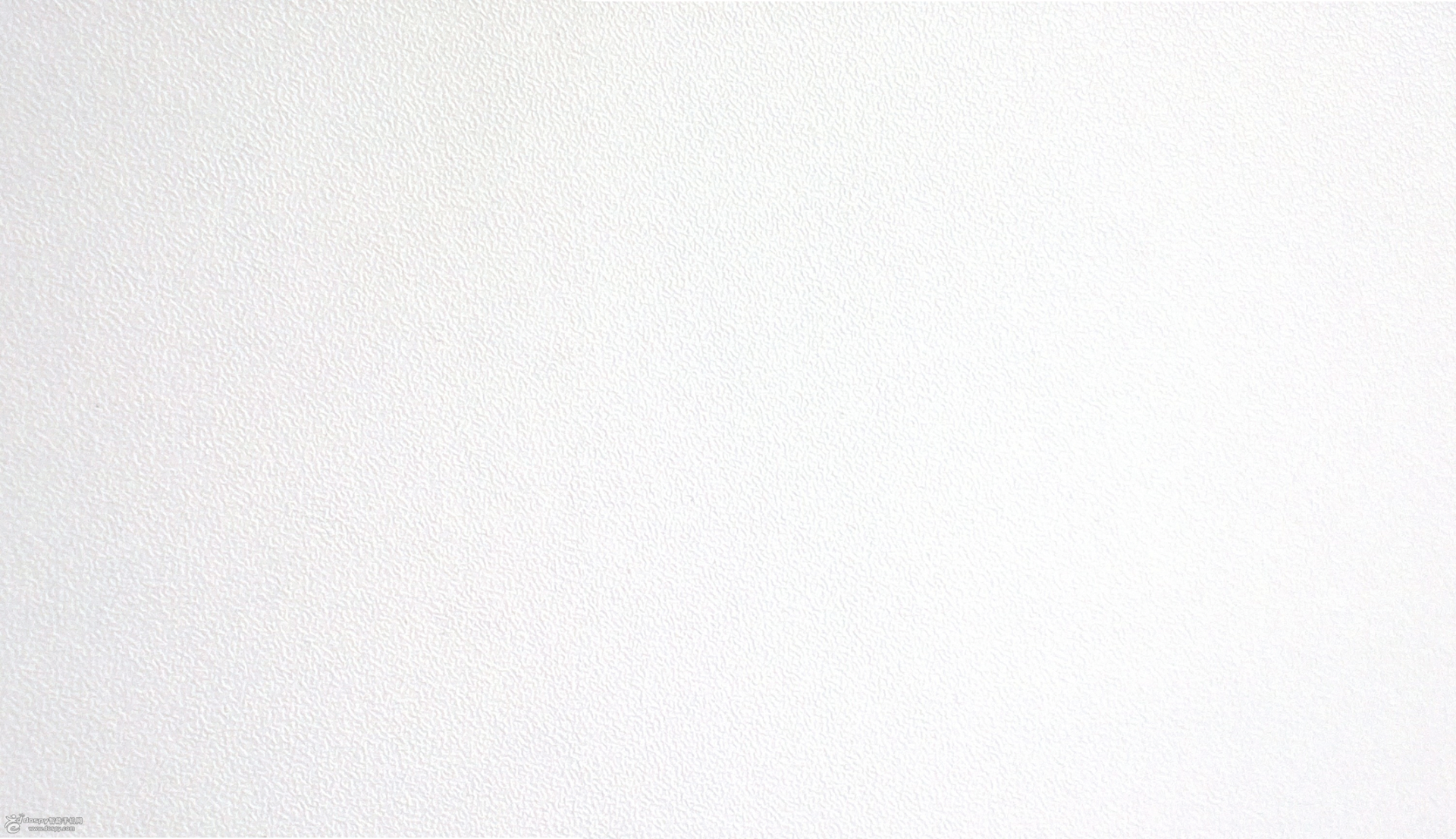 年度/季度/月度工作概述
点击此处添加文字描述，文字颜色、大小、字体可根据需求进行更改。
点击此处添加文字描述，文字颜色、大小、字体可根据需求进行更改。
35%
65%
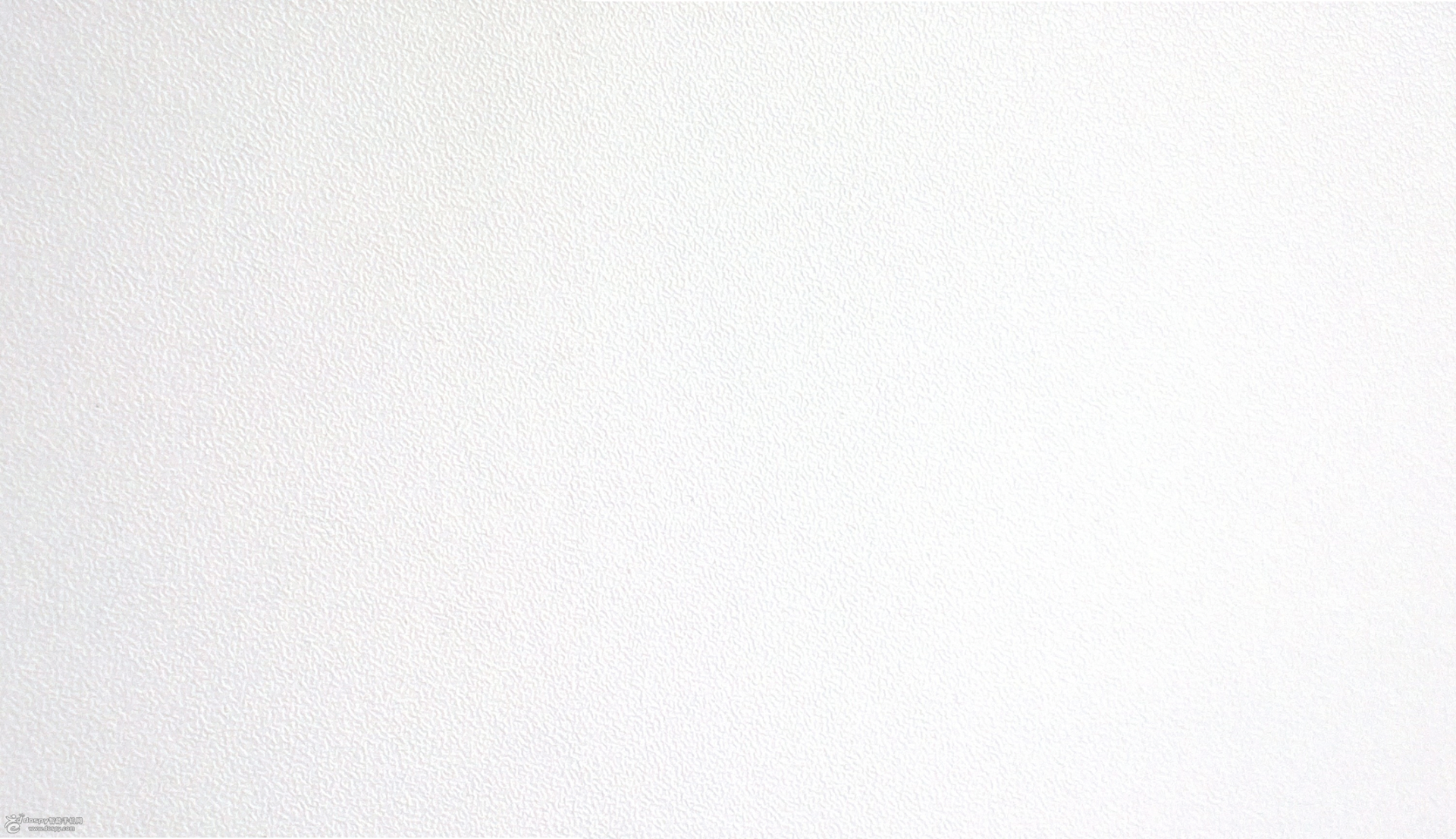 年度/季度/月度工作概述
点击此处添加文字描述，文字颜色、大小、字体可根据需求进行更改。

点击此处添加文字描述，文字颜色、大小、字体可根据需求进行更改。

点击此处添加文字描述，文字颜色、大小、字体可根据需求进行更改。

点击此处添加文字描述，文字颜色、大小、字体可根据需求进行更改。
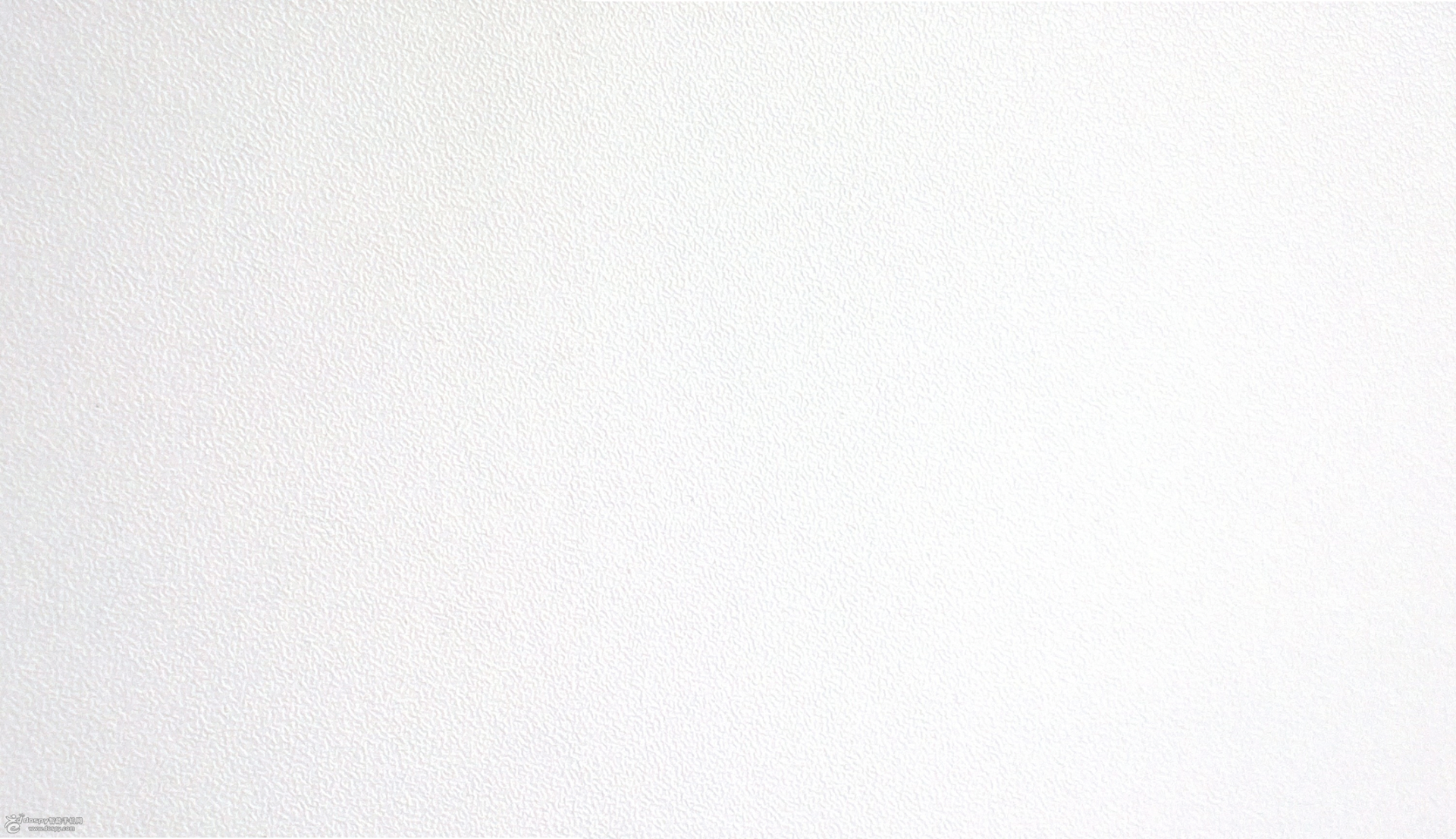 年度/季度/月度工作概述
点击此处添加文字描述，文字颜色、大小、字体可根据需求进行更改。
点击此处添加文字描述，文字颜色、大小、字体可根据需求进行更改。
点击此处添加文字描述，文字颜色、大小、字体可根据需求进行更改。
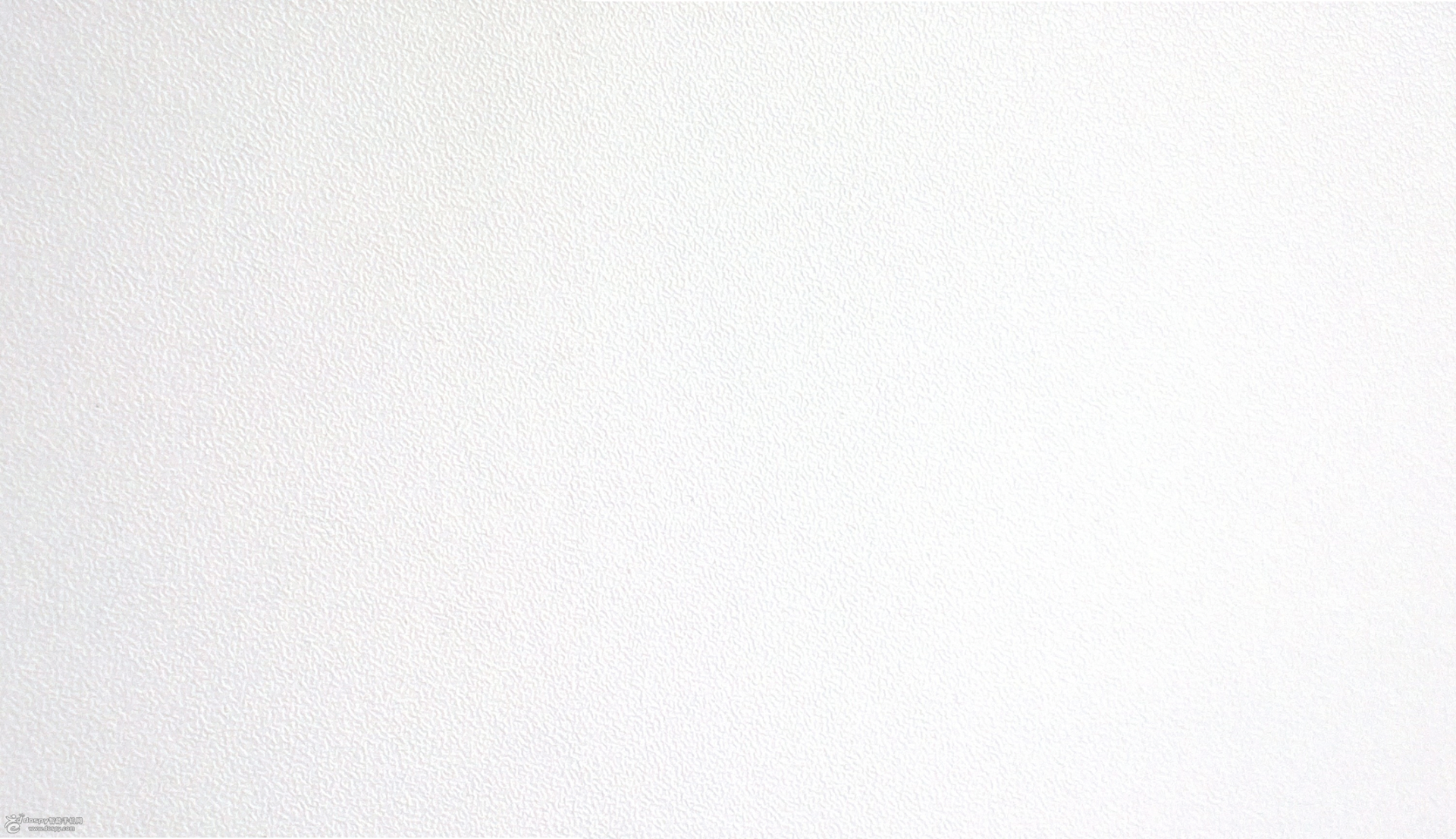 02
工作完成情况
Please add the title of the you need here
完成的项目
存在的问题
改进的方法
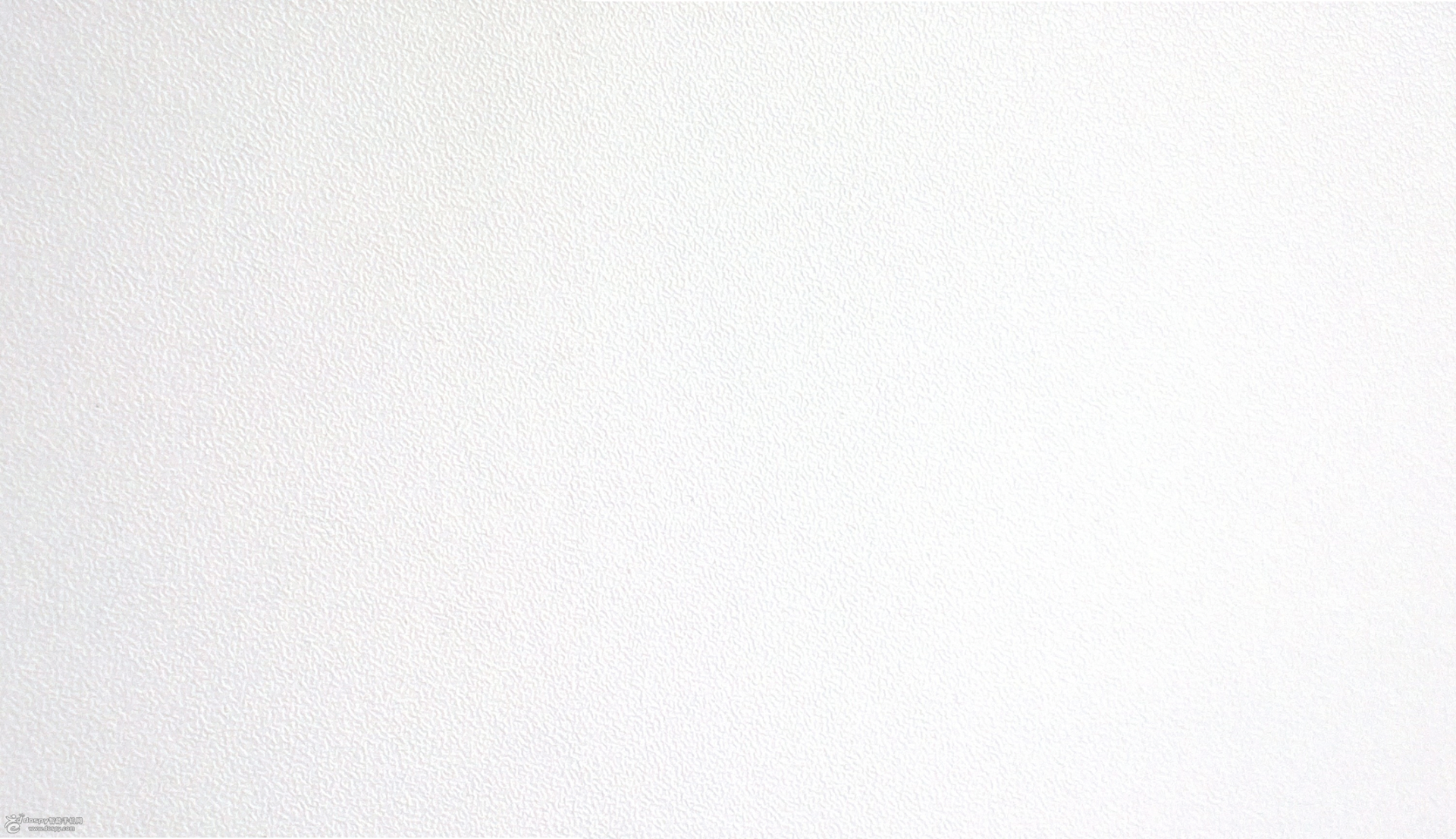 工作完成情况
标题文本预设
点击此处添加文字描述，文字颜色、大小、字体可根据需求进行更改点击此处添加文字描述，文字颜色、大小、字体可根据需求进行更改。
标题文本预设
点击此处添加文字描述，文字颜色、大小、字体可根据需求进行更改点击此处添加文字描述，文字颜色、大小、字体可根据需求进行更改。
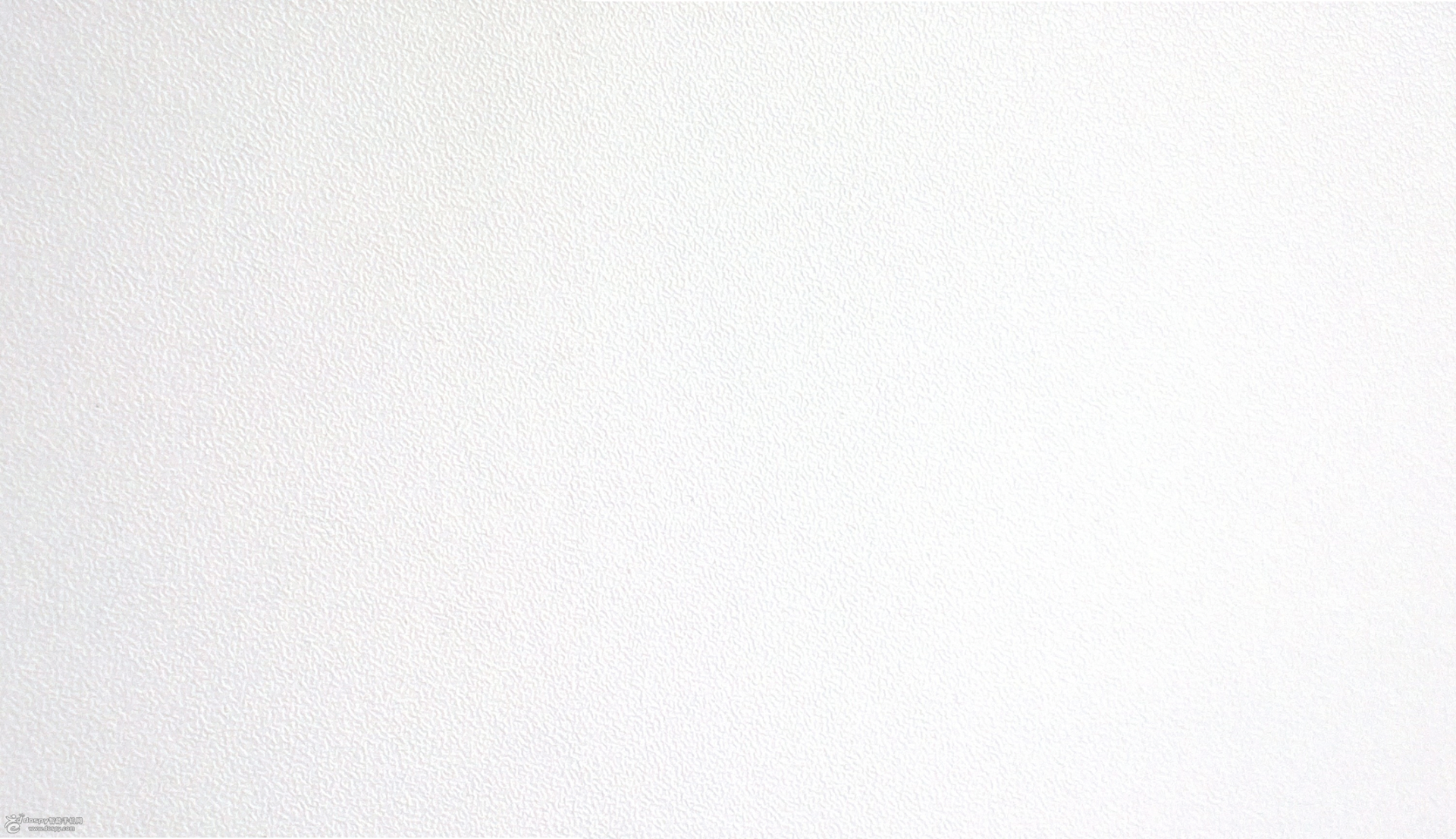 工作完成情况
此部分内容作为文字排版占位显示（建议使用主题字体）。
此部分内容作为文字排版占位显示（建议使用主题字体）。
此部分内容作为文字排版占位显示（建议使用主题字体）。
此部分内容作为文字排版占位显示（建议使用主题字体）。
此部分内容作为文字排版占位显示（建议使用主题字体）。
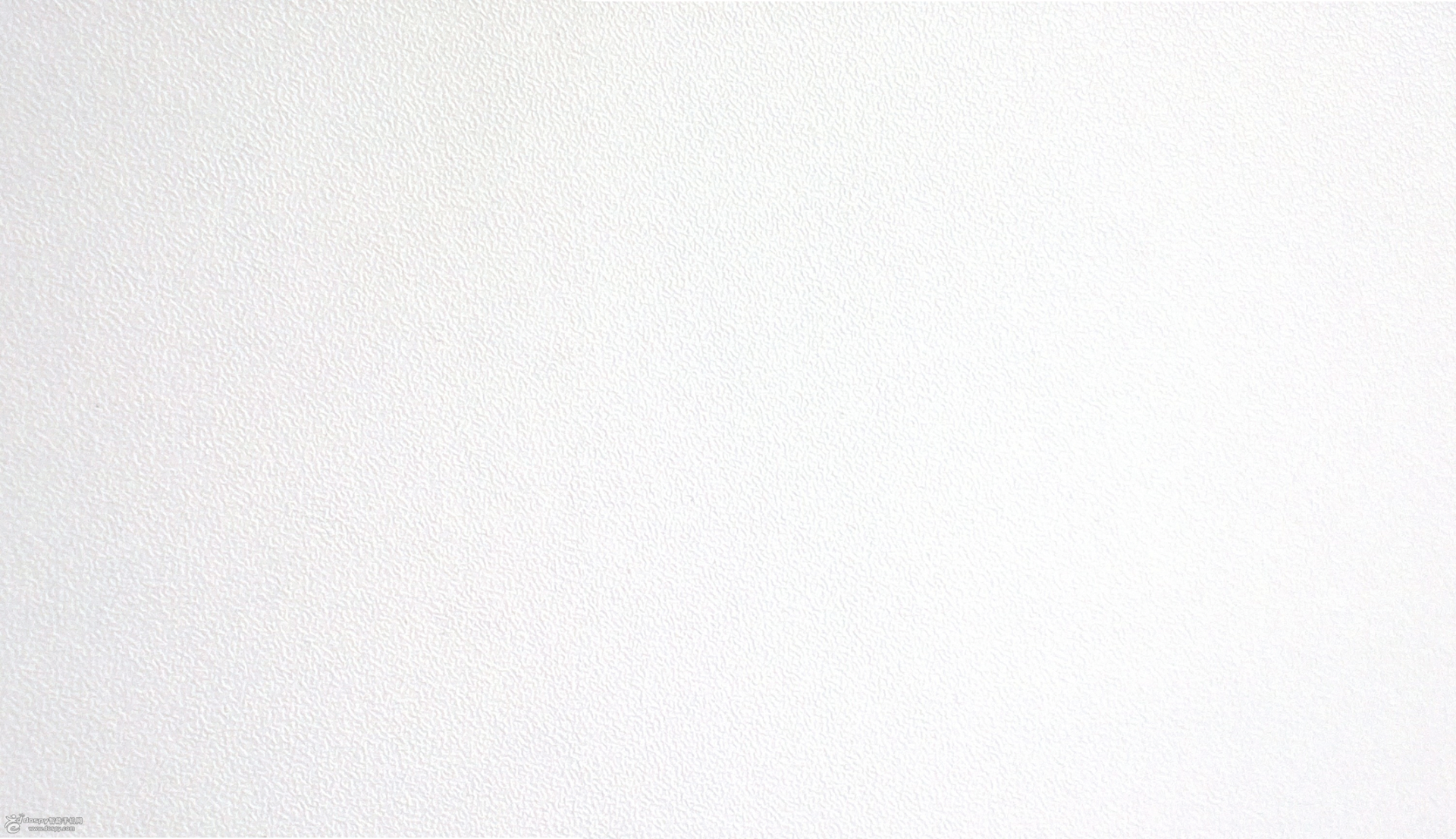 工作完成情况
Text
Text
1、点击此处添加文字描述，文字颜色、大小、字体可根据需求进行更改。
Text
Text
2、点击此处添加文字描述，文字颜色、大小、字体可根据需求进行更改。
3、点击此处添加文字描述，文字颜色、大小、字体可根据需求进行更改。
Text
4、点击此处添加文字描述，文字颜色、大小、字体可根据需求进行更改。
Text here
Text here
Text here
Text here
Text here
5、点击此处添加文字描述，文字颜色、大小、字体可根据需求进行更改。
80%
73%
74%
80%
58%
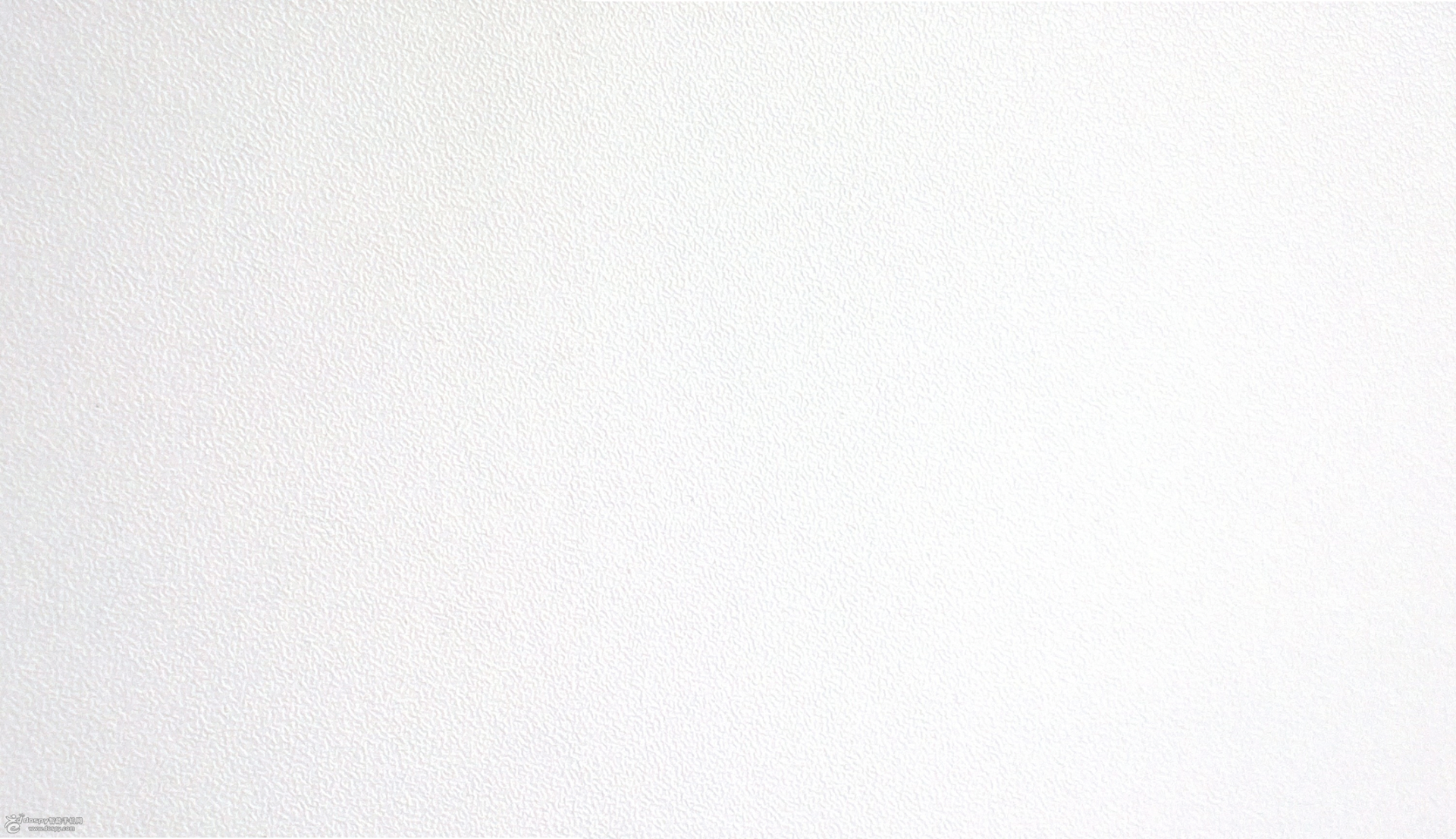 工作完成情况
标题文本预设
标题文本预设
02
此部分内容作为文字排版占位显示（建议使用主题字体）
此部分内容作为文字排版占位显示（建议使用主题字体）
01
Source
04
03
标题文本预设
标题文本预设
此部分内容作为文字排版占位显示（建议使用主题字体）
此部分内容作为文字排版占位显示（建议使用主题字体）
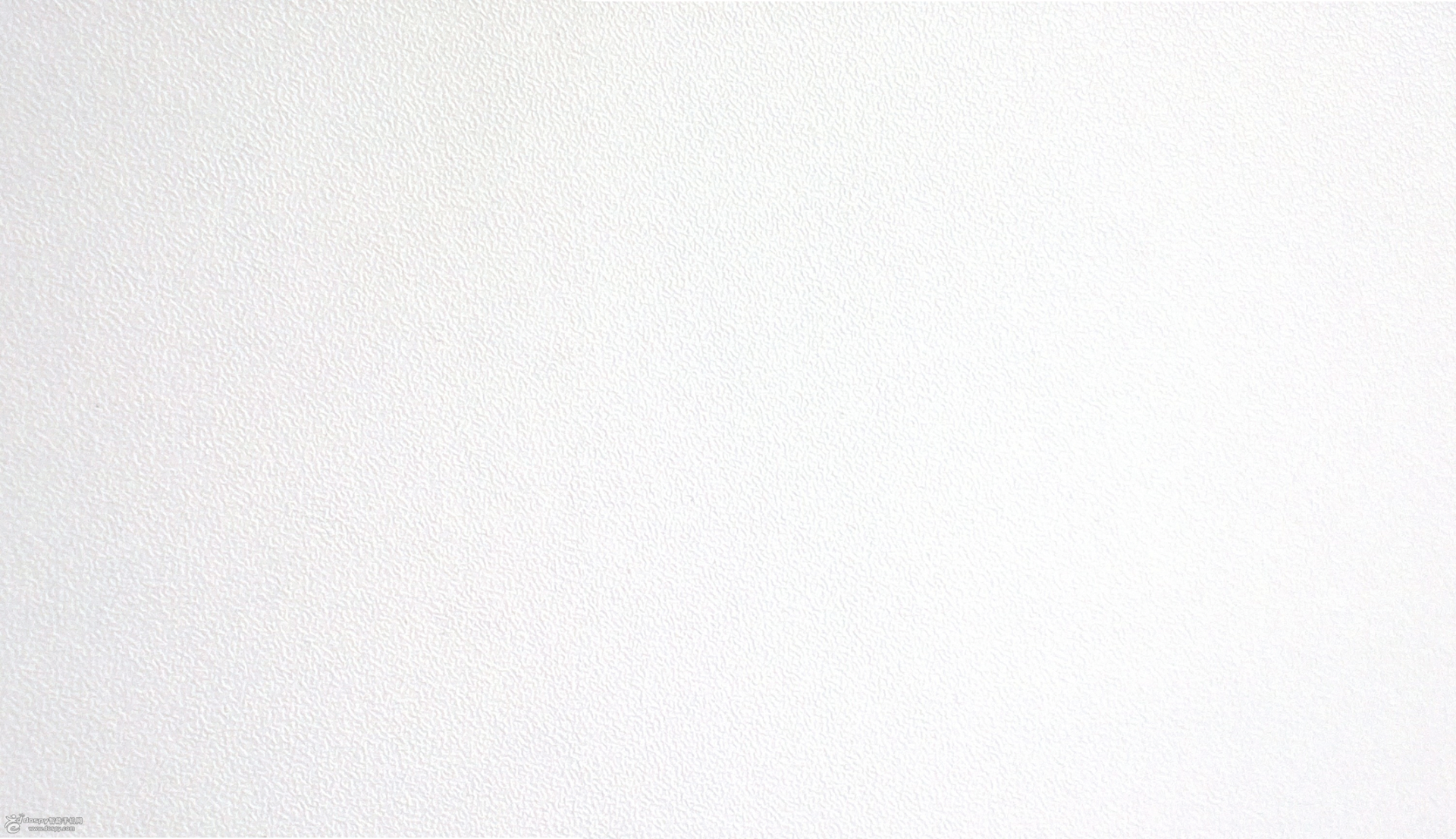 03
成功项目展示
Please add the title of the you need here
项目展示一
项目展示二
项目展示三
标题文本预设
标题文本预设
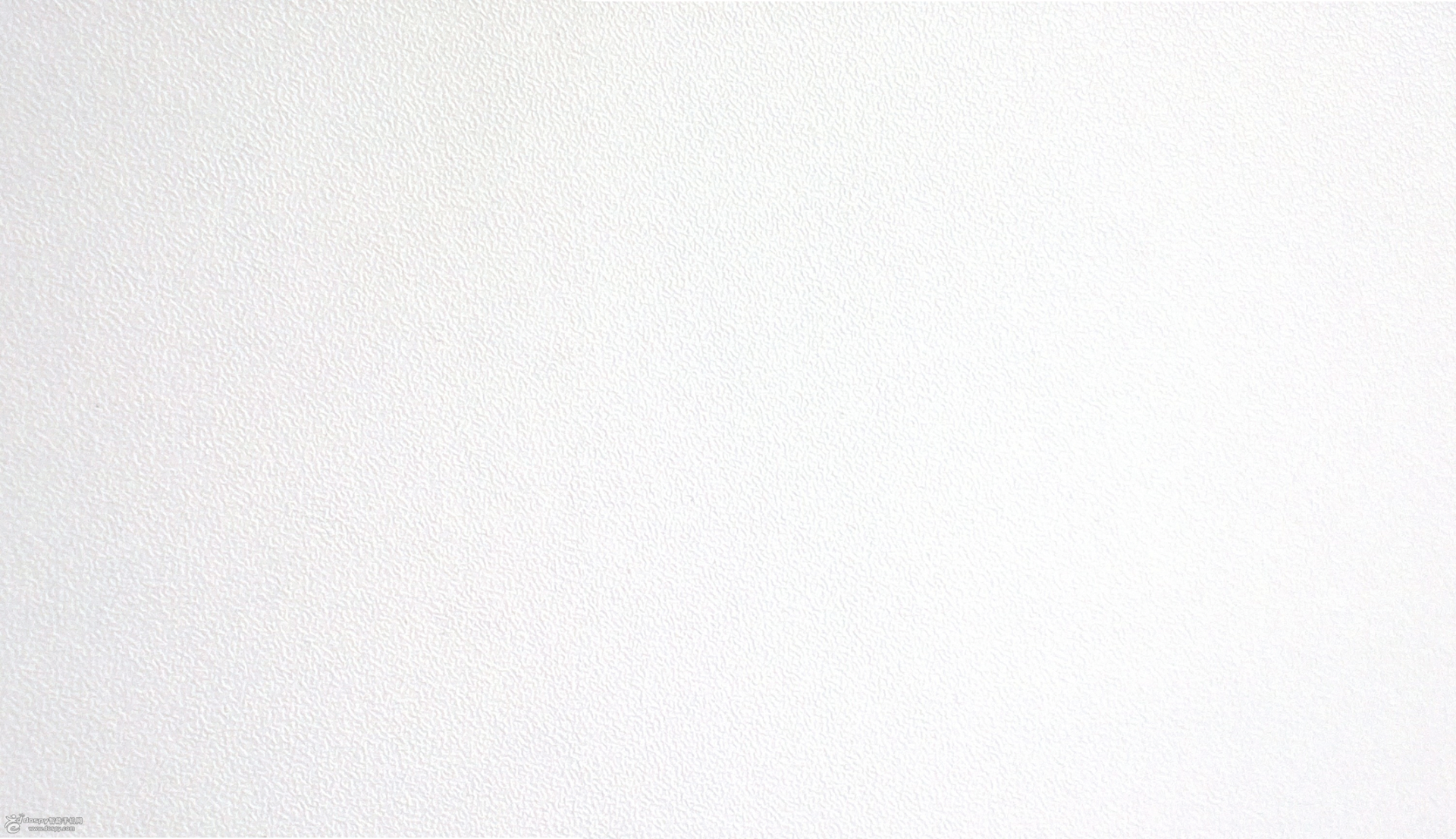 此部分内容作为文字排版占位显示 （建议使用主题字体）
此部分内容作为文字排版占位显示 （建议使用主题字体）
成功项目展示
标题文本预设
标题文本预设
此部分内容作为文字排版占位显示 （建议使用主题字体）
此部分内容作为文字排版占位显示 （建议使用主题字体）
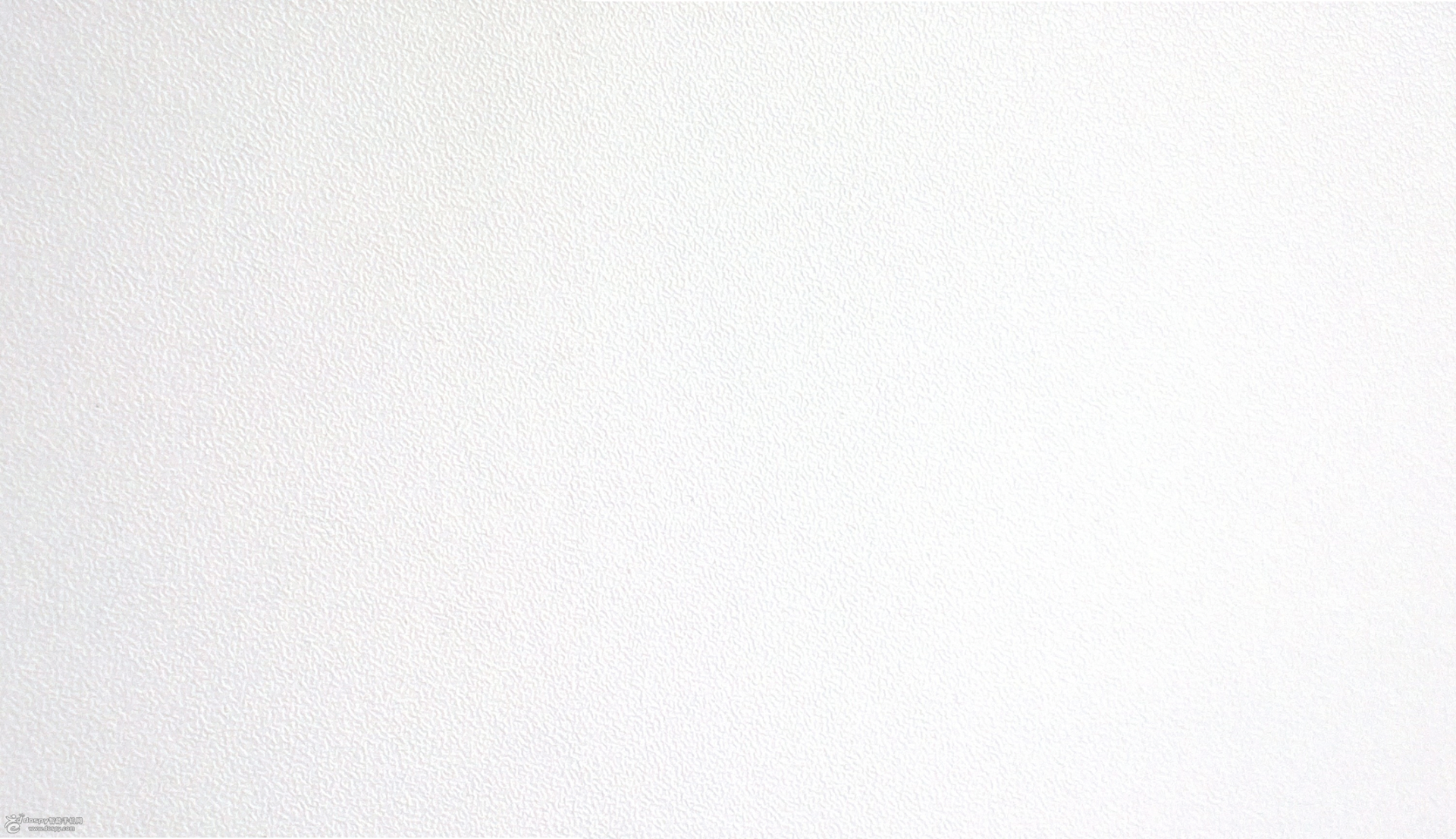 成功项目展示
标题文本预设
标题文本预设
02
01
此部分内容作为文字排版占位显示（建议使用主题字体）如需更改请在（设置形状格式）菜单下（文本选项）中调整
此部分内容作为文字排版占位显示（建议使用主题字体）如需更改请在（设置形状格式）菜单下（文本选项）中调整
标题文本预设
标题文本预设
04
03
此部分内容作为文字排版占位显示（建议使用主题字体）如需更改请在（设置形状格式）菜单下（文本选项）中调整
此部分内容作为文字排版占位显示（建议使用主题字体）如需更改请在（设置形状格式）菜单下（文本选项）中调整
标题文本预设
标题文本预设
06
05
此部分内容作为文字排版占位显示（建议使用主题字体）如需更改请在（设置形状格式）菜单下（文本选项）中调整
此部分内容作为文字排版占位显示（建议使用主题字体）如需更改请在（设置形状格式）菜单下（文本选项）中调整
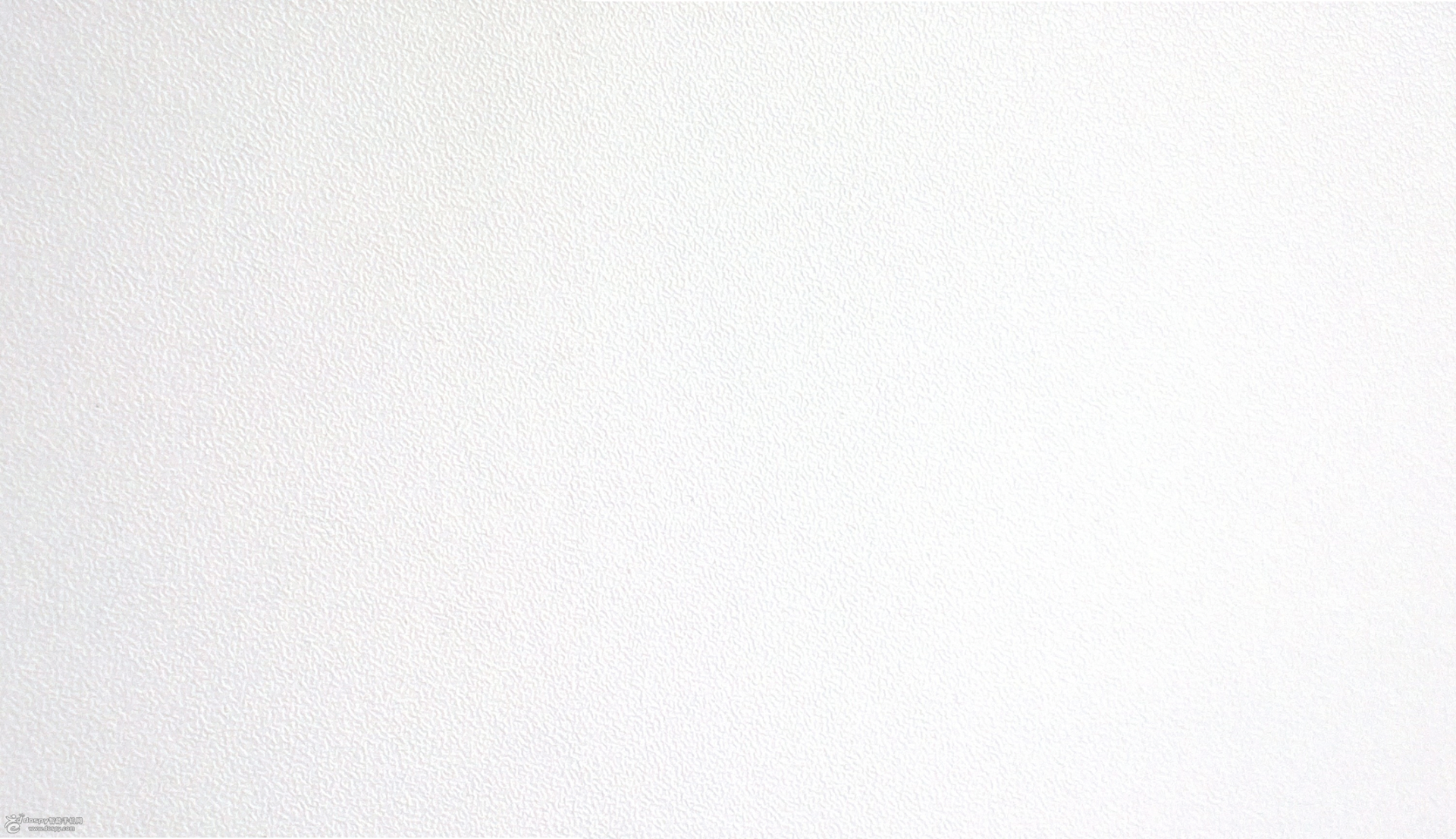 成功项目展示
标题文本预设
标题文本预设
标题文本预设
标题文本预设
标题文本预设
此部分内容作为文字排版占位显示 （建议使用主题字体）
此部分内容作为文字排版占位显示 （建议使用主题字体）
此部分内容作为文字排版占位显示 （建议使用主题字体）
此部分内容作为文字排版占位显示 （建议使用主题字体）
此部分内容作为文字排版占位显示 （建议使用主题字体）
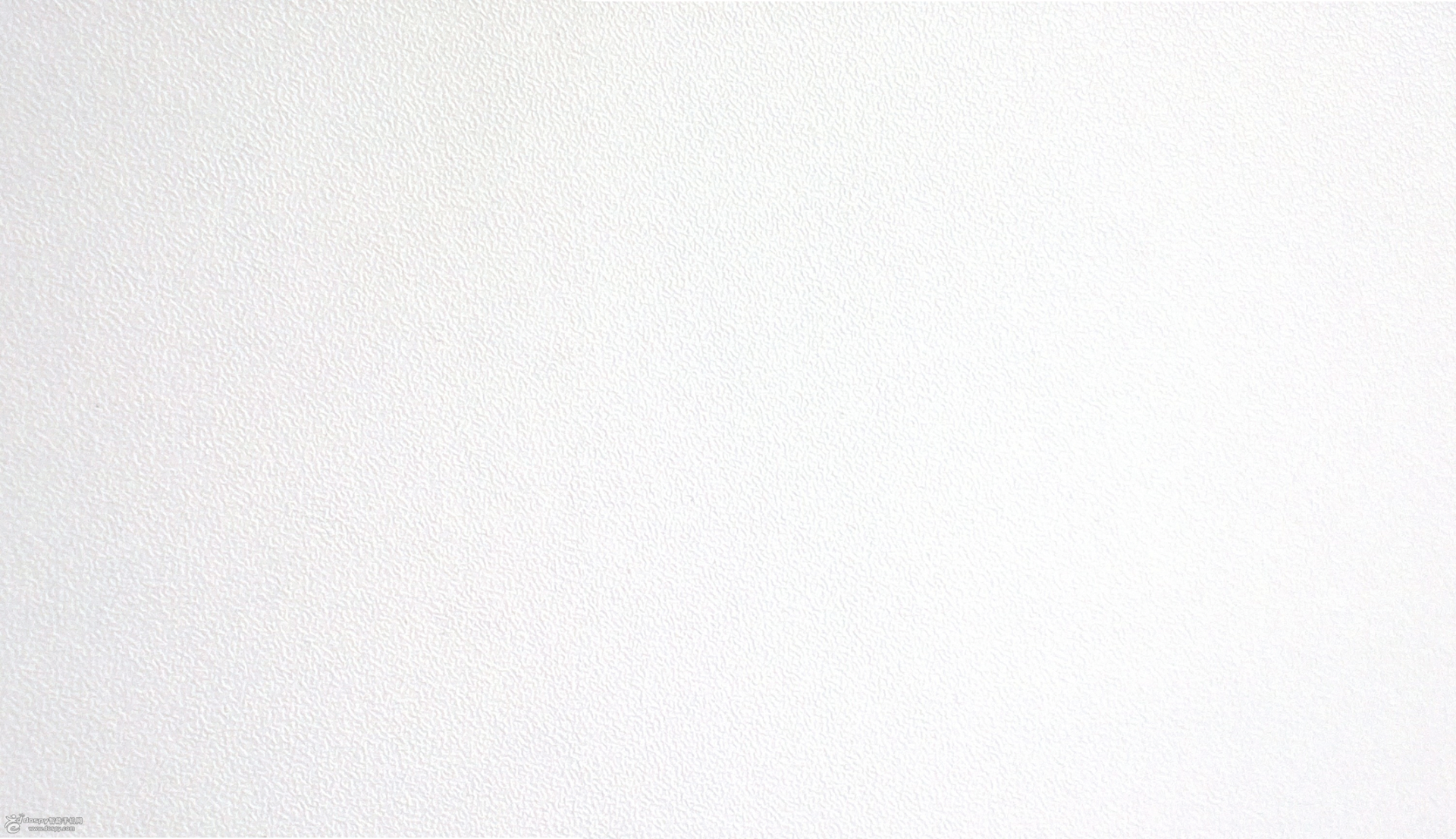 成功项目展示
标题文本预设
标题文本预设
标题文本预设
此部分内容作为文字排版占位显示（建议使用主题字体）。
此部分内容作为文字排版占位显示（建议使用主题字体）。
此部分内容作为文字排版占位显示（建议使用主题字体）。
01
02
03
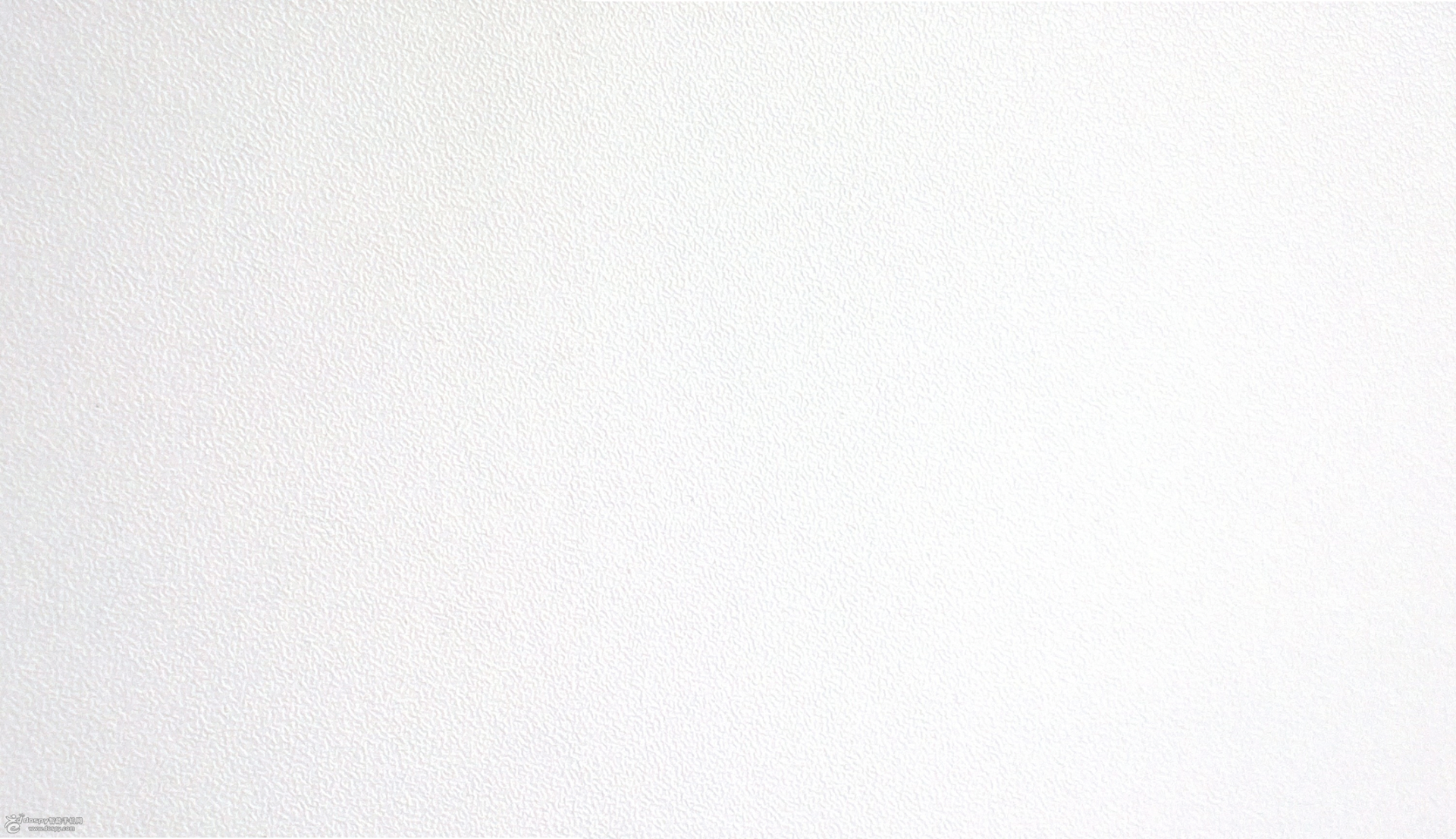 成功项目展示
标题文本预设
此部分内容作为文字排版占位显示（建议使用主题字体）
标题文本预设
此部分内容作为文字排版占位显示（建议使用主题字体）
标题文本预设
此部分内容作为文字排版占位显示（建议使用主题字体）
标题文本预设
标题文本预设
此部分内容作为文字排版占位显示（建议使用主题字体）
此部分内容作为文字排版占位显示（建议使用主题字体）
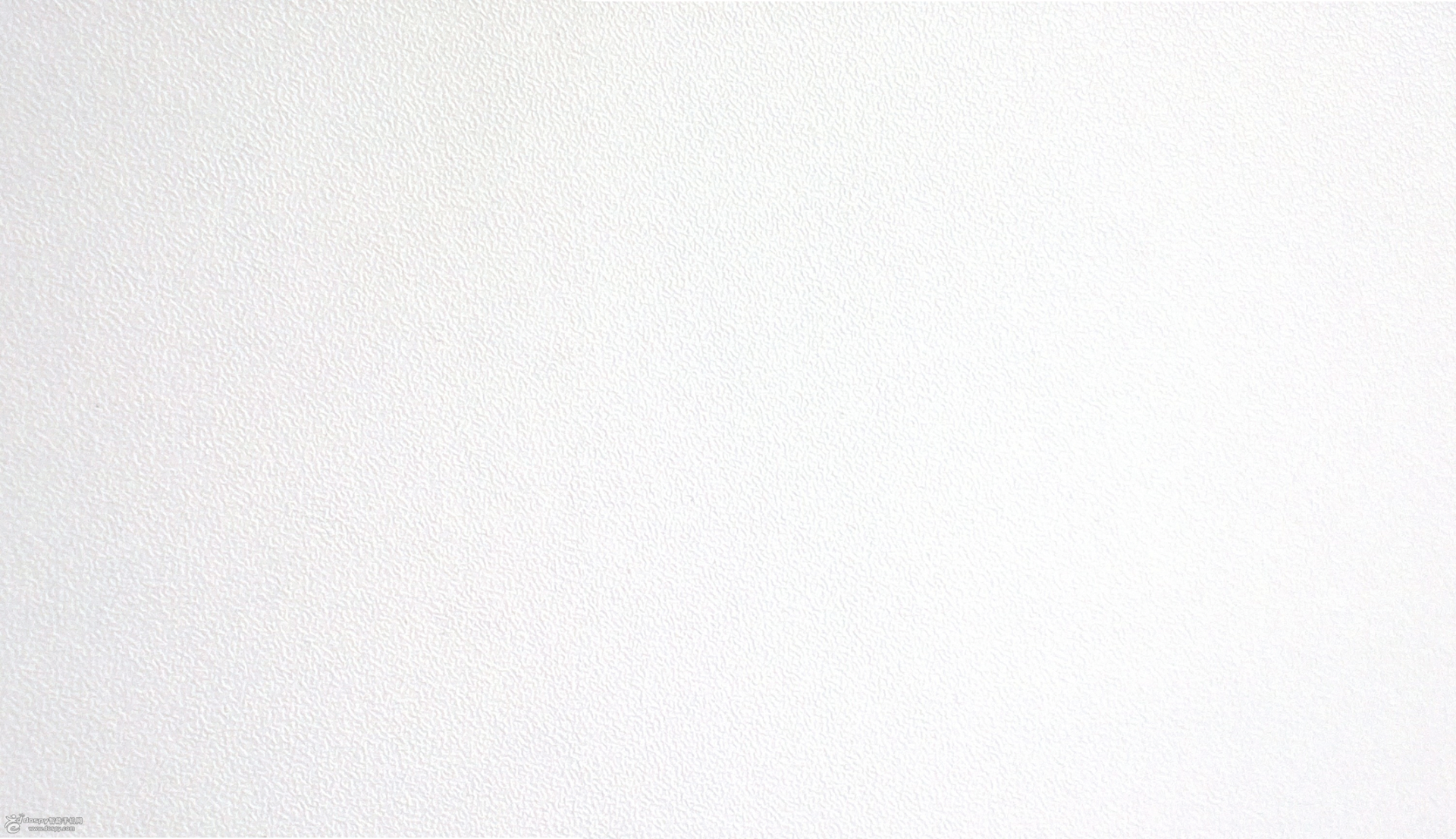 04
明年/下季度/下月工作计划
Please add the title of the you need here
明年/下季度/下月工作计划
目标/指标
执行方案
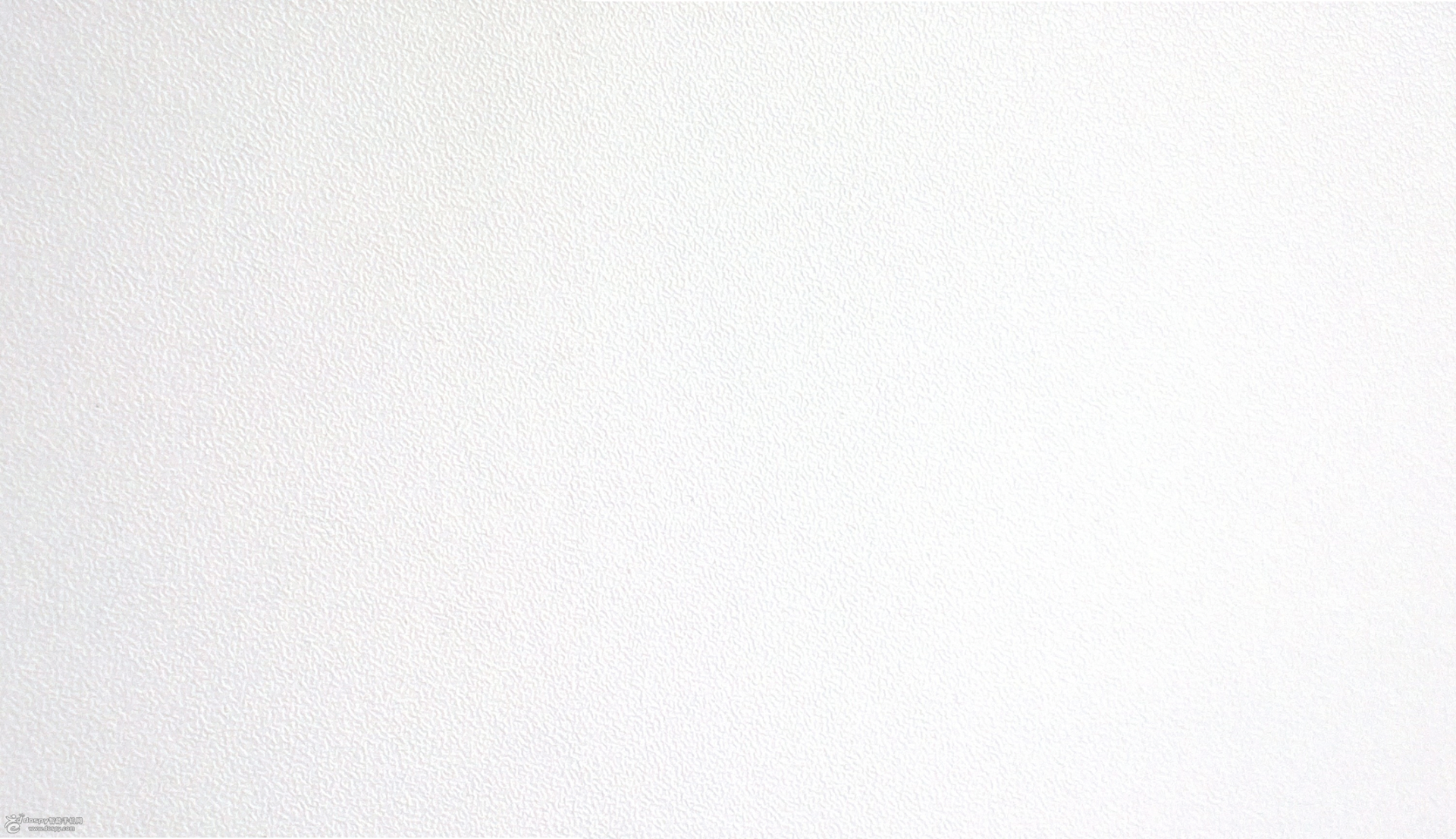 明年/下季度/下月工作计划
标题文本预设
标题文本预设
标题文本预设
此部分内容作为文字排版占位显示（建议使用主题字体）
此部分内容作为文字排版占位显示（建议使用主题字体）
此部分内容作为文字排版占位显示（建议使用主题字体）
标题文本预设
标题文本预设
标题文本预设
此部分内容作为文字排版占位显示（建议使用主题字体）
此部分内容作为文字排版占位显示（建议使用主题字体）
此部分内容作为文字排版占位显示（建议使用主题字体）
2015
2012
2013
2014
2016
2017
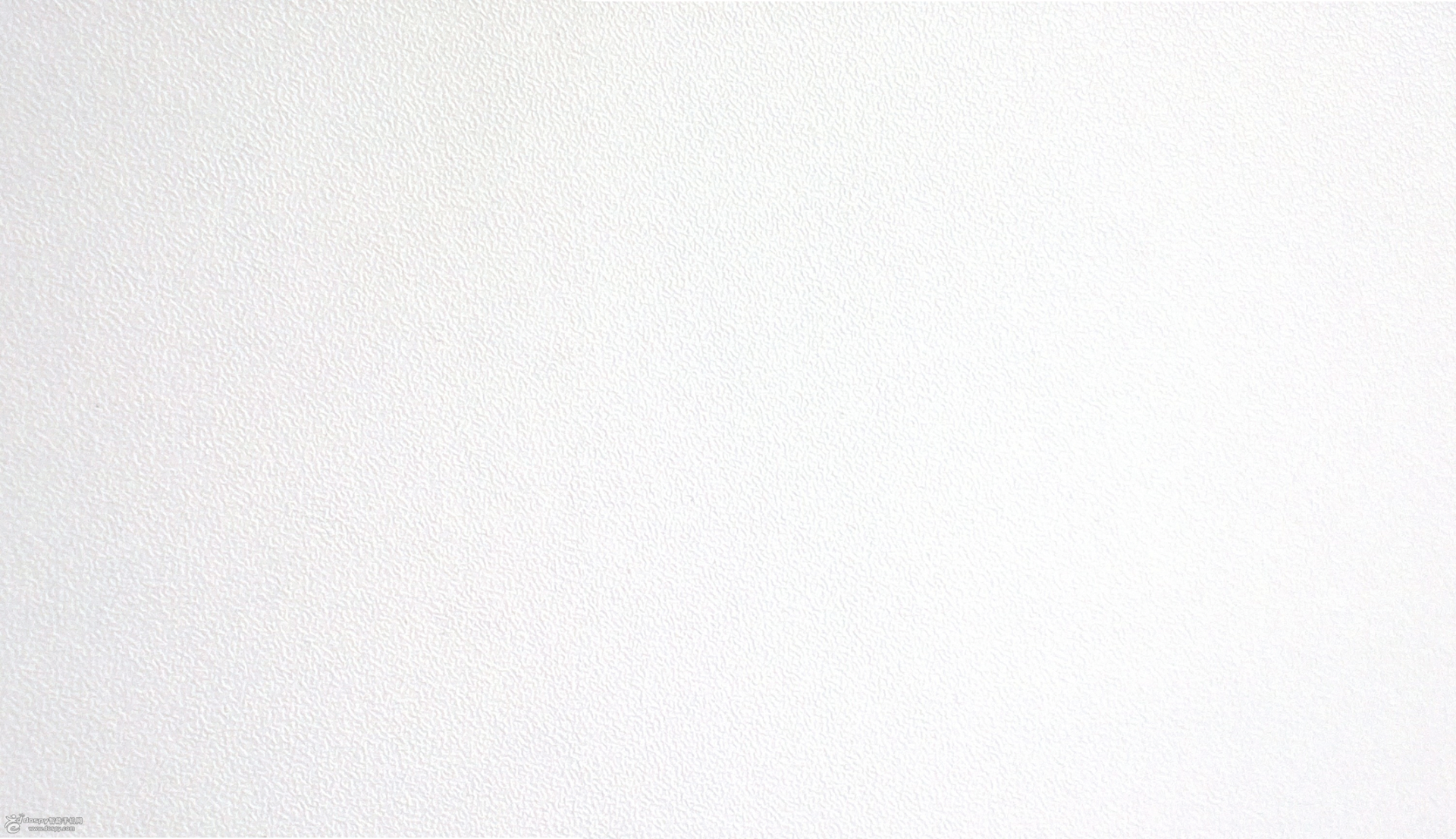 明年/下季度/下月工作计划
01
关键词
此部分内容作为文字排版占位显示（建议使用主题字体）如需更改请在（设置形状格式）菜单下（文本选项）中调整
35%
02
关键词
此部分内容作为文字排版占位显示（建议使用主题字体）如需更改请在（设置形状格式）菜单下（文本选项）中调整
50%
03
关键词
65%
此部分内容作为文字排版占位显示（建议使用主题字体）如需更改请在（设置形状格式）菜单下（文本选项）中调整
90%
04
标题文本预设
关键词
此部分内容作为文字排版占位显示（建议使用主题字体）
此部分内容作为文字排版占位显示（建议使用主题字体）如需更改请在（设置形状格式）菜单下（文本选项）中调整
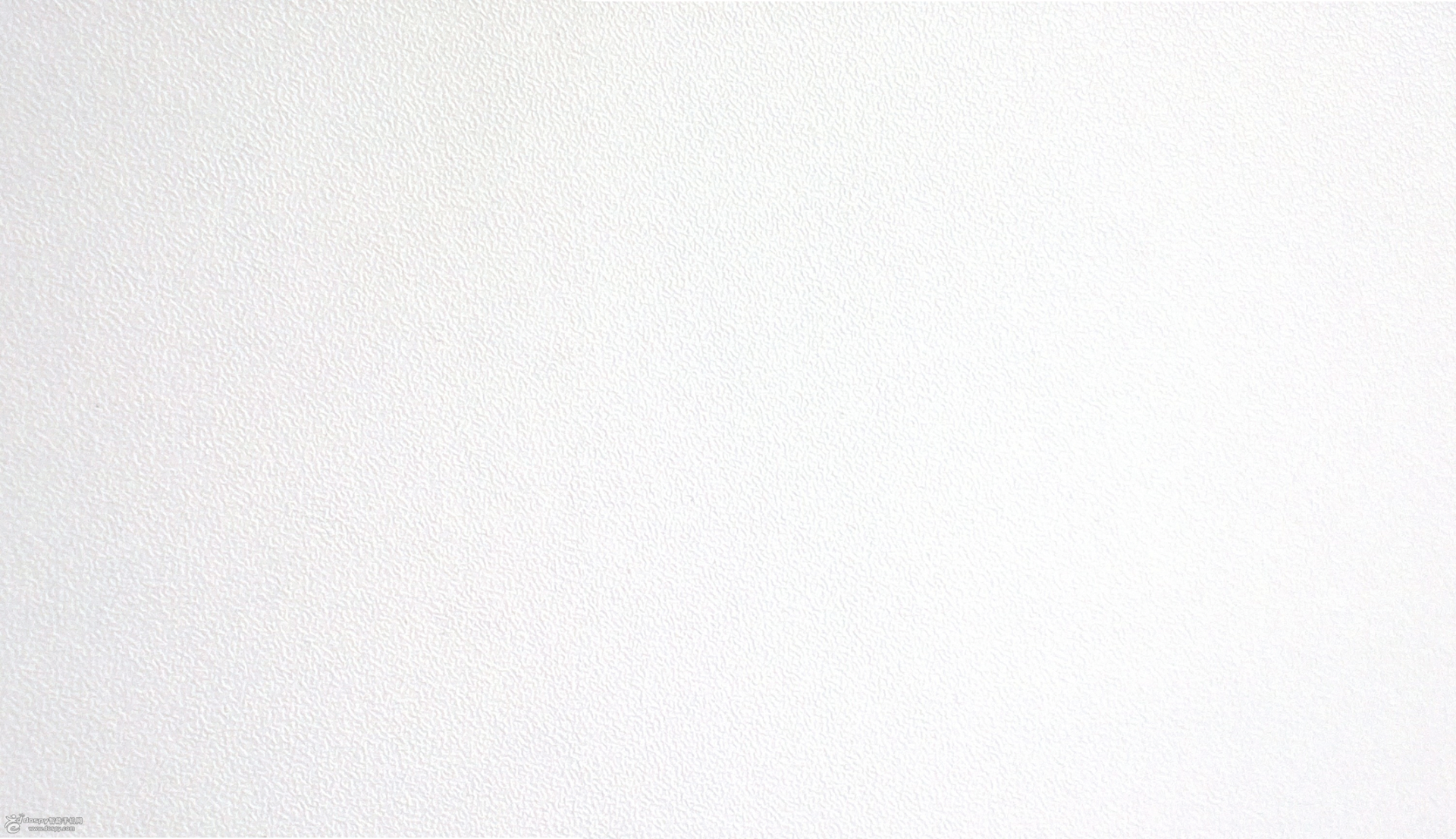 明年/下季度/下月工作计划
20%
标题文本预设
此部分内容作为文字排版占位显示 （建议使用主题字体）
40%
标题文本预设
此部分内容作为文字排版占位显示 （建议使用主题字体）
80%
标题文本预设
此部分内容作为文字排版占位显示 （建议使用主题字体）
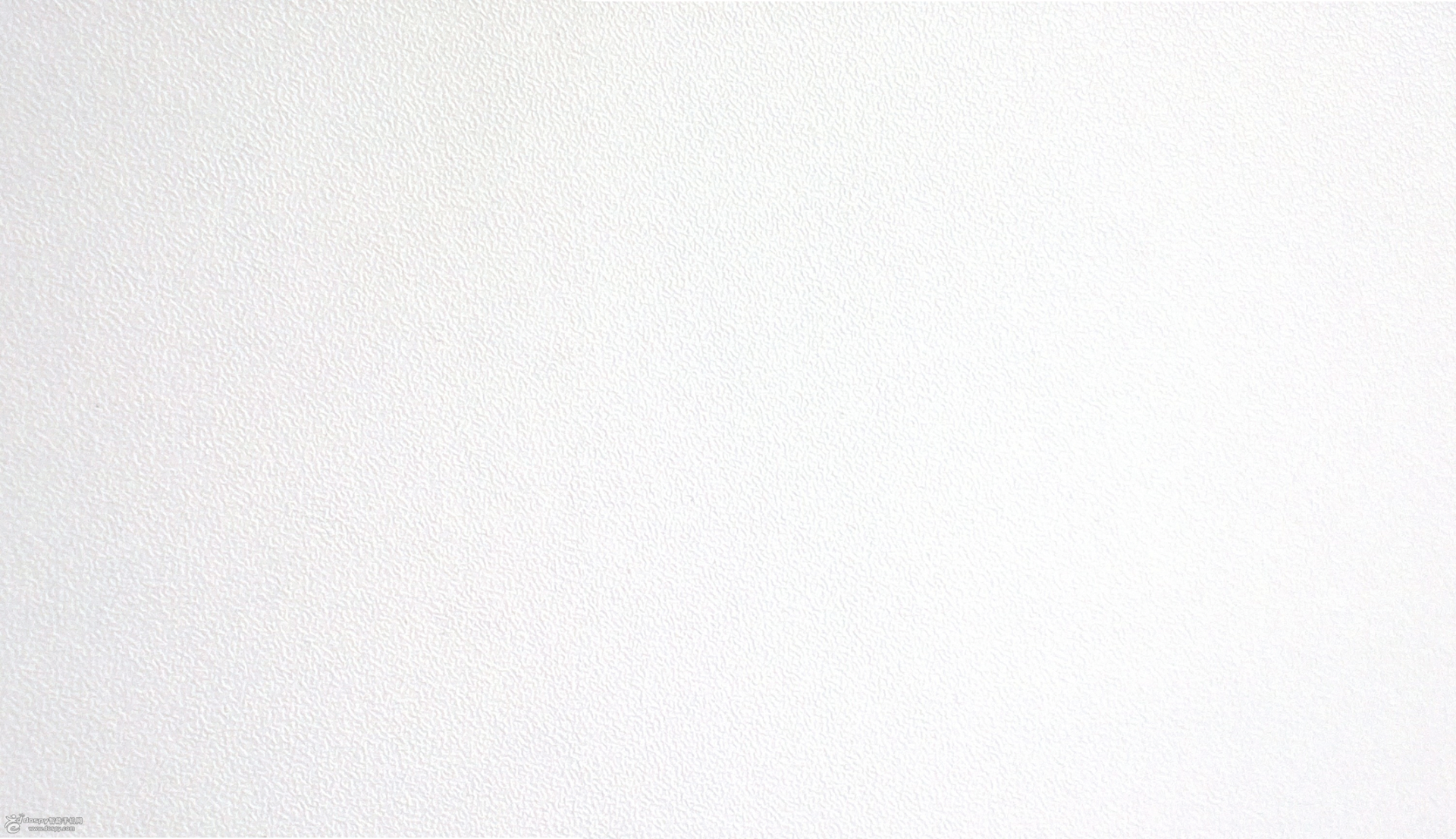 明年/下季度/下月工作计划
此部分内容作为文字排版占位显示（建议使用主题字体）如需更改请在（设置形状格式）菜单下（文本选项）中调整
标题文本预设
标题文本预设
标题文本预设
标题文本预设
此部分内容作为文字排版占位显示（建议使用主题字体）
此部分内容作为文字排版占位显示（建议使用主题字体）
此部分内容作为文字排版占位显示（建议使用主题字体）
标题文本预设
标题文本预设
标题文本预设
此部分内容作为文字排版占位显示（建议使用主题字体）
此部分内容作为文字排版占位显示（建议使用主题字体）
此部分内容作为文字排版占位显示（建议使用主题字体）
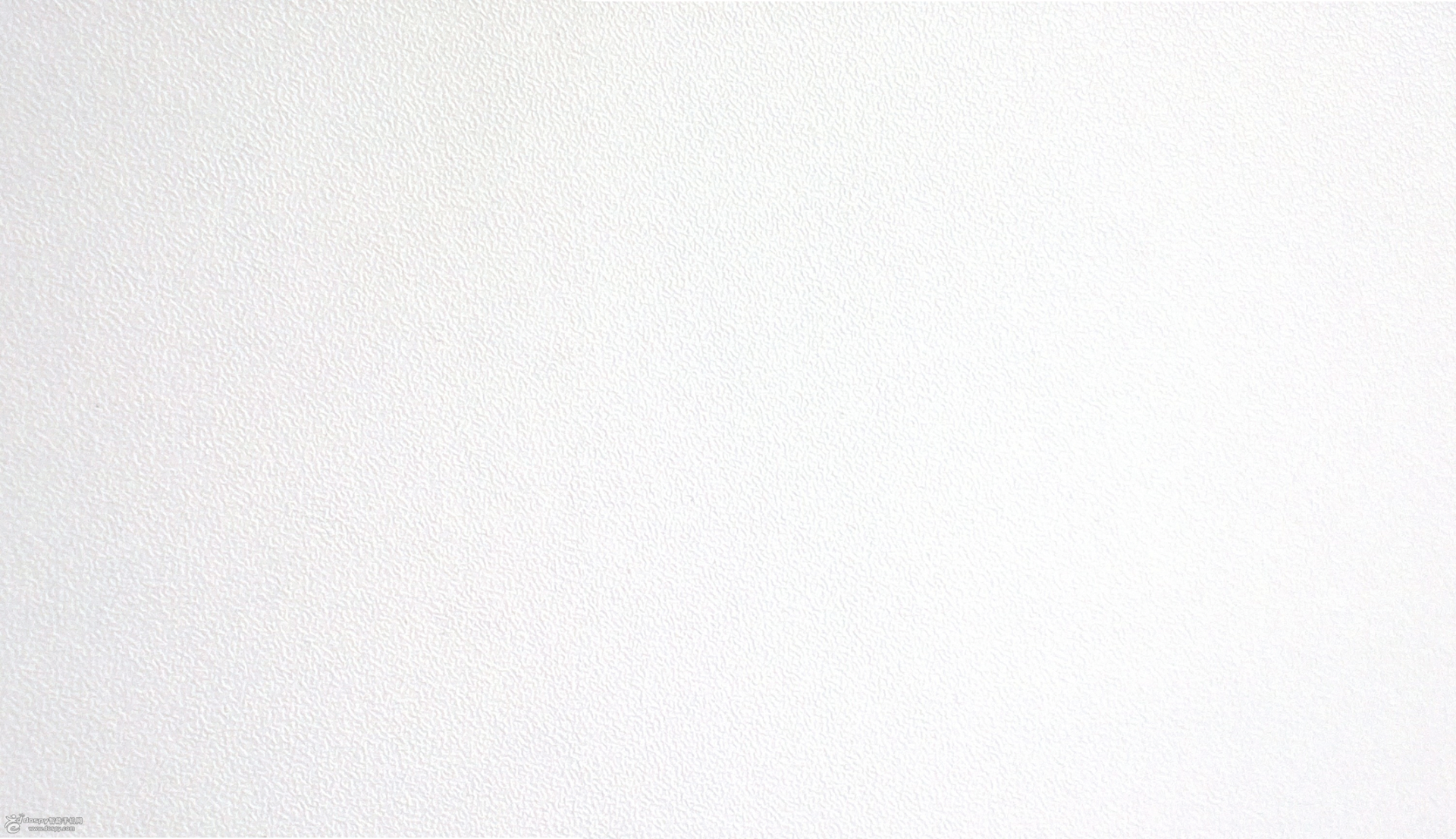 感谢聆听